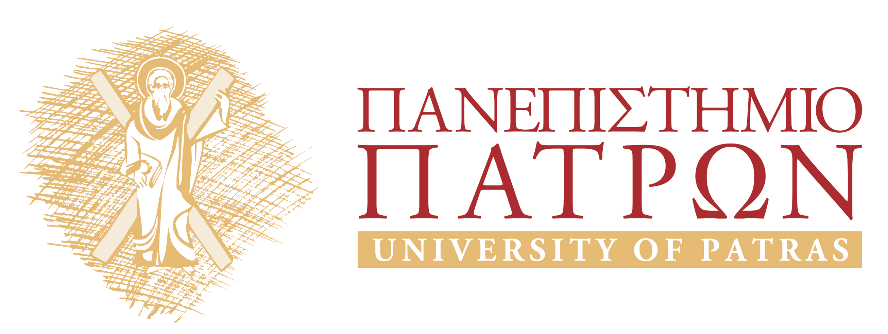 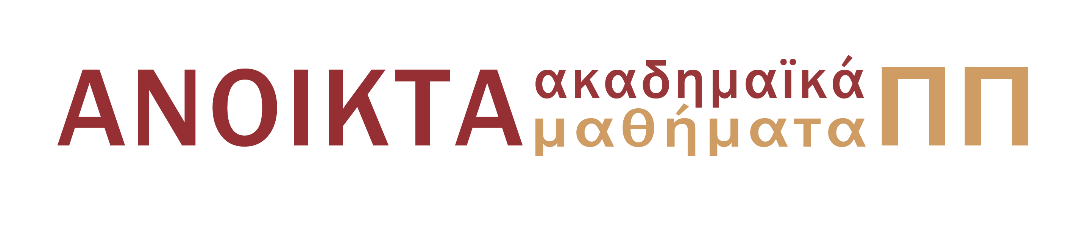 ΕΙΣΑΓΩΓΗ ΣΤΟ ΜΑΡΚΕΤΙΝΓΚ
Ενότητα 18: ΠΡΟΒΟΛΗ IΙΙ
Θεοφανίδης Φαίδων
Σχολή Κοινωνικών Επιστημών
Τμήμα Διοίκησης Επιχειρήσεων
Σκοποί ενότητας
Στρατηγικές προβολής και χαρακτηριστικά στρατηγικής ώθησης
Μέσα μίγματος προβολής
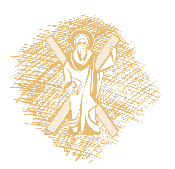 ΣΤΡΑΤΗΓΙΚΕΣ ΠΡΟΒΟΛΗΣ
ΩΘΗΣΗΣ (PUSH): ο πωλητής της εταιρείας προωθεί το προϊόν στα μέλη του καναλιού διανομής , τα οποία με την σειρά τους το προβάλλουν και προωθούν μέχρι τον τελικό καταναλωτή. 
	- προσωπική πώληση
	- business to business advertising
	- χορηγίες επαγγελματικών εκδηλώσεων
	- εμπορικές εκθέσεις (trade promotions)
	- κίνητρα στα μέλη του καναλιού διανομής
ΣΤΡΑΤΗΓΙΚΕΣ ΠΡΟΒΟΛΗΣ
2. ΕΛΞΗΣ (PULL): στόχος είναι να δημιουργηθεί επώνυμη ζήτηση για την μάρκα από τον τελικό καταναλωτή. Τα κανάλια διανομής ανταποκρινόμενα στην ζήτηση του προϊόντος θα προμηθευτούν το προϊόν.
	- Διαφήμιση στα ΜΜΕ.
	- Καταναλωτική προώθηση πωλήσεων.
	- Χορηγίες γενικού ενδιαφέροντος.
ΣΤΡΑΤΗΓΙΚΕΣ ΠΡΟΒΟΛΗΣ
3. Συνδυασμός Στρατηγικών Push και Pull.
Ανάλογα με τον προϋπολογισμό της προβολής έχουμε τη στρατηγική: 
Push/Pull όπου οι πλειοψηφία των δαπανών πηγαίνει στο Push
Pull/Push όπου οι πλειοψηφία των δαπανών πηγαίνει στο Pull.
ΒΑΣΙΚΑ ΧΑΡΑΚΤΗΡΙΣΤΙΚΑ ΣΤΡΑΤΗΓΙΚΗΣ ΩΘΗΣΗΣ
Κοινό στόχος είναι τα κανάλια διανομής.
Η έμφαση δίνεται στην προσωπική πώληση.
Το προϊόν βρίσκεται στο στάδιο εισαγωγής του κύκλου ζωής.
Διαπιστώνεται χαμηλός βαθμός προσήλωσης στην μάρκα.
Η επιλογή της μάρκας ολοκληρώνεται στο σημείο της πώλησης.
ΒΑΣΙΚΑ ΧΑΡΑΚΤΗΡΙΣΤΙΚΑ ΣΤΡΑΤΗΓΙΚΗΣ ΕΛΞΗΣ
Κοινό στόχος είναι ο τελικός καταναλωτής
Η έμφαση δίνεται στην διαφήμιση. 
Δυνατότητες επίτευξης υψηλού βαθμού προσήλωσης στην μάρκα.
Υπάρχει σαφής διαφοροποίηση και ανταγωνιστικό πλεονέκτημα για την μάρκα.
Η μάρκα επιλέγεται πριν από την επίσκεψη στο σημείο πώλησης.
Υπάρχει δυνατότητα κατάρτισης υψηλού προϋπολογισμού δαπανών προβολής.
ΜΕΣΑ ΜΙΓΜΑΤΟΣ ΠΡΟΒΟΛΗΣ
ΠΡΟΣΩΠΙΚΗ ΠΩΛΗΣΗ:
Επισκέψεις στον τελικό πελάτη.
Επισκέψεις στα κανάλια διανομής.
Παρουσιάσεις σε ομάδες πελατών.
Τηλεφωνική Πώληση
ΔΗΜΟΣΙΕΣ ΣΧΕΣΕΙΣ:
Δελτία Τύπου
Συνεντεύξεις τύπου
Διοργάνωση Εκδηλώσεων
Περιοδικά Εταιρείας
Ενημερωτικά Φυλλάδια
Φιλανθρωπίες
Χορηγίες
ΜΕΣΑ ΜΙΓΜΑΤΟΣ ΠΡΟΒΟΛΗΣ
ΔΙΑΦΗΜΙΣΗ:
Τηλεοπτική
Ραδιοφωνική
Στον Τύπο (περιοδικά-εφημερίδες)
Υπαίθρια (Outdoor)
Στα μέσα μαζικής μεταφοράς (π.χ. Metro)
Ταχυδρομική.
Κινηματογραφική.
Διαδικτυακή.
Σε ειδικά έντυπα (π.χ. Χρυσός Οδηγός)
ΜΕΣΑ ΜΙΓΜΑΤΟΣ ΠΡΟΒΟΛΗΣ
ΠΡΟΩΘΗΣΗ ΠΩΛΗΣΕΩΝ
Α) Καταναλωτική
Διαγωνισμοί
Δώρα
Δωρεάν Δείγματα
Κουπόνια έκπτωσης
Ειδικές προσφορές (στα 2 το 1 δώρο)
Κατάλογοι προϊόντων
Επιδείξεις (happenings-shows)
Δημιουργία members’ club
ΜΕΣΑ ΜΙΓΜΑΤΟΣ ΠΡΟΒΟΛΗΣ
Β) Εμπορική
Εκπτώσεις – πίστωση
Διαγωνισμοί στόχων
Συνεργατική διαφήμιση (cooperative advertising)
Προβολή στο σημείο πώλησης
Προωθητικό υλικό στο σημείο πώλησης
Εκπαίδευση προσωπικού
Συμμετοχή σε εκθέσεις
ΔΙΑΦΗΜΙΣΗ…
«Η διαφήμιση είναι συστατικό του προϊόντος. Ένα αναψυκτικό είναι ίσως λιγότερο ξεδιψαστικό από το νερό. Με την διαφήμιση όμως, γίνεται χαρά, χαμόγελο, παρέα, ζωντάνια, ζωή».
Κώστας Γκόμπλιας
Διαφημιστής: John Hegarti
Μπάτζιο που χάνει πέναλτι…
Σκορτσέζε να θυμάται τα παιδικά του χρόνια…
Ο άνθρωπος που εξελίσσεται ως είδος, βγαίνει από το νερό και κάνει το πρώτο βήμα…
Ένα ανδροειδές αναφέρεται στο μεγαλείο του ανθρώπου…
Keep walking…
Απόψεις Hegarti για την διαφήμιση
«Η διαδικασία της διαφήμισης μοιάζει πολύ με την κηπουρική. Κόβεις, φροντίζεις, μικραίνεις, ψηλώνεις τις ιδέες σου…».
« Η καλή διαφήμιση καταστρέφει ένα κακό προϊόν πολύ γρήγορα».
«Δεν αντανακλώ το τι συμβαίνει στην ζωή. Δεν κρατώ τον καθρέπτη μπροστά στον καταναλωτή: τον εμπνέω να έρθει σε αυτό που κάνω εγώ…».
«Πως μπορείς να ξέρεις το κοινό, όταν δεν γνωρίζεις ούτε καν τον γείτονά σου…κάποτε πίστευα ότι με έρευνες μπορούσες να πλησιάσεις τον καταναλωτή. Τώρα βασίζομαι περισσότερο σε αυτό που αισθάνομαι…»
ΥΦΟΣ ΠΑΡΟΥΣΙΑΣΗΣ ΔΙΑΦΗΜΙΣΤΙΚΟΥ ΜΗΝΥΜΑΤΟΣ
Επίδειξη.
Επίλυση Προβλήματος.
Απόδειξη.
Μαρτυρία.
Μαρτυρίες διασημοτήτων.
Σύγκριση.
Τρόπος ζωής.
Στιγμιότυπο ζωής
Χαρακτήρας
Θέαμα – Υπερβολή – Πρόκληση
Μουσική.
Χιούμορ.
Άμεση ανταπόκριση.
Κινούμενα Σχέδια.
Αναλυτική Πληροφόρηση (infomercials)
Βιβλιογραφία
Μάλλιαρης, Π. (2012), Εισαγωγή στο Μάρκετινγκ, Εκδόσεις Σταμούλη
Βαλάκας, Ι., Ολοκληρωμένες Επικοινωνίες Μάρκετινγκ, ΕΑΠ, Τόμος Β.
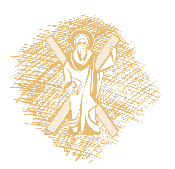 Σημείωμα Αναφοράς
Copyright Πανεπιστήμιο Πατρών, Ορφανίδης Φαίδων 2015. «Εισαγωγή στο Μάρκετινγκ» Έκδοση: 1.0. Πάτρα 2015. Διαθέσιμο από τη δικτυακή διεύθυνση:
https://eclass.upatras.gr/courses/BMA498/
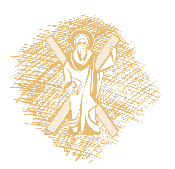 Χρηματοδότηση
Το παρόν εκπαιδευτικό υλικό έχει αναπτυχθεί στo πλαίσιo του εκπαιδευτικού έργου του διδάσκοντα.
Το έργο «Ανοικτά Ακαδημαϊκά Μαθήματα στο Πανεπιστήμιο Πατρών» έχει χρηματοδοτήσει μόνο την αναδιαμόρφωση του εκπαιδευτικού υλικού. 
Το έργο υλοποιείται στο πλαίσιο του Επιχειρησιακού Προγράμματος «Εκπαίδευση και Δια Βίου Μάθηση» και συγχρηματοδοτείται από την Ευρωπαϊκή Ένωση (Ευρωπαϊκό Κοινωνικό Ταμείο) και από εθνικούς πόρους.
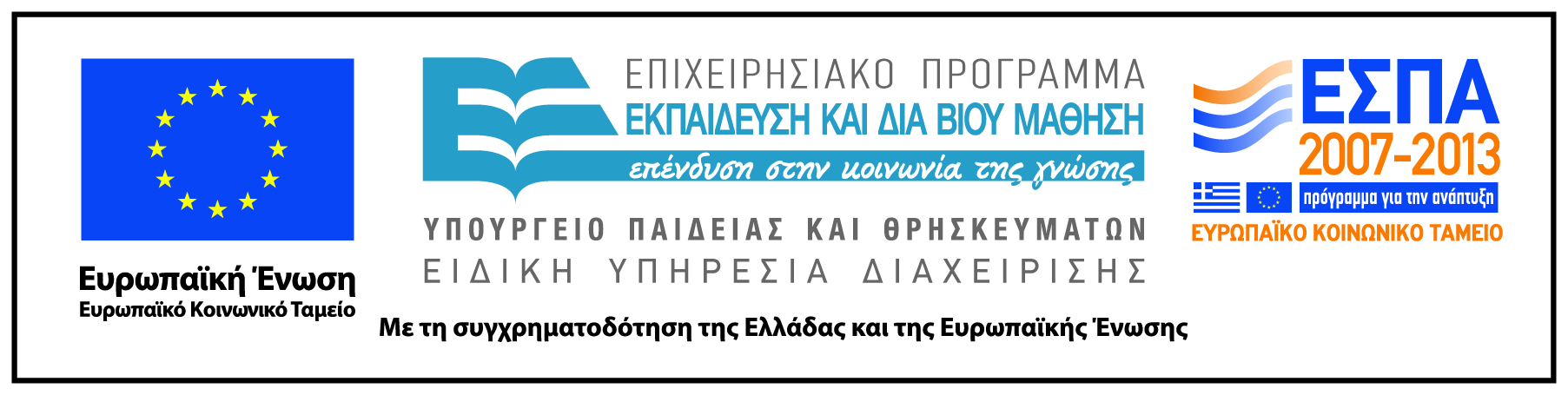 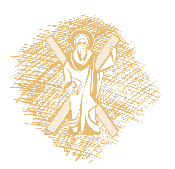 Σημείωμα Αδειοδότησης
Το παρόν υλικό διατίθεται με τους όρους της άδειας χρήσης Creative Commons Αναφορά, Μη Εμπορική Χρήση Παρόμοια Διανομή 4.0 [1] ή μεταγενέστερη, Διεθνής Έκδοση.   Εξαιρούνται τα αυτοτελή έργα τρίτων π.χ. φωτογραφίες, διαγράμματα κ.λ.π.,  τα οποία εμπεριέχονται σε αυτό και τα οποία αναφέρονται μαζί με τους όρους χρήσης τους στο «Σημείωμα Χρήσης Έργων Τρίτων».
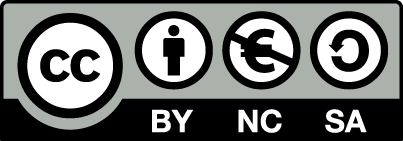 [1] http://creativecommons.org/licenses/by-nc-sa/4.0/ 

Ως Μη Εμπορική ορίζεται η χρήση:
που δεν περιλαμβάνει άμεσο ή έμμεσο οικονομικό όφελος από την χρήση του έργου, για το διανομέα του έργου και αδειοδόχο
που δεν περιλαμβάνει οικονομική συναλλαγή ως προϋπόθεση για τη χρήση ή πρόσβαση στο έργο
που δεν προσπορίζει στο διανομέα του έργου και αδειοδόχο έμμεσο οικονομικό όφελος (π.χ. διαφημίσεις) από την προβολή του έργου σε διαδικτυακό τόπο

Ο δικαιούχος μπορεί να παρέχει στον αδειοδόχο ξεχωριστή άδεια να χρησιμοποιεί το έργο για εμπορική χρήση, εφόσον αυτό του ζητηθεί.